ЛОГОПЕДИЧЕСКОЕСОПРОВОЖДЕНИЕОБУЧАЮЩИХСЯ С ОВЗ(документация)
Автор: учитель-логопед,
Юдина С.Н.

МОУ Семибратовская СОШ
2022 г.
Диагностика речи обучающихся
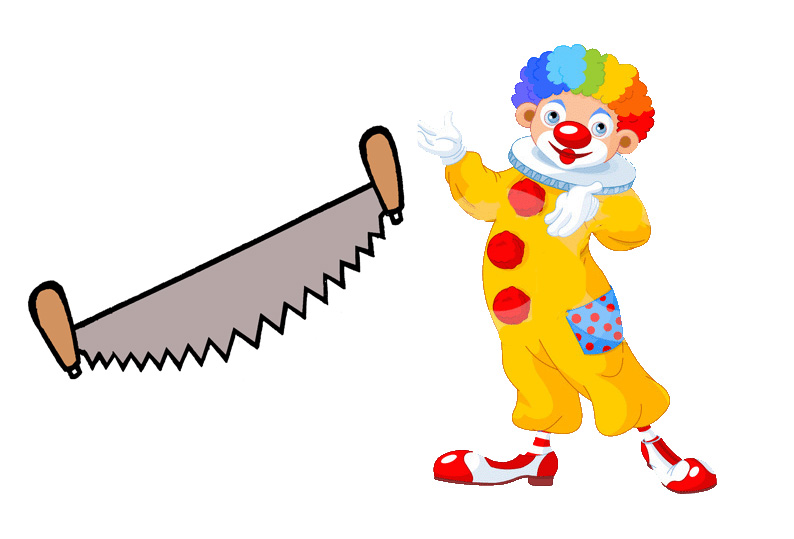 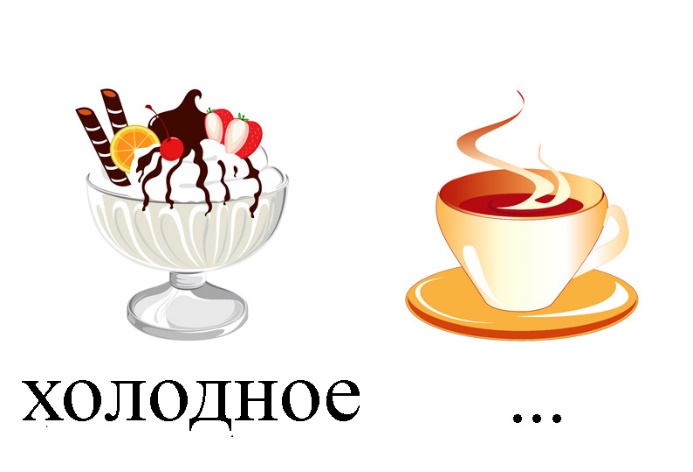 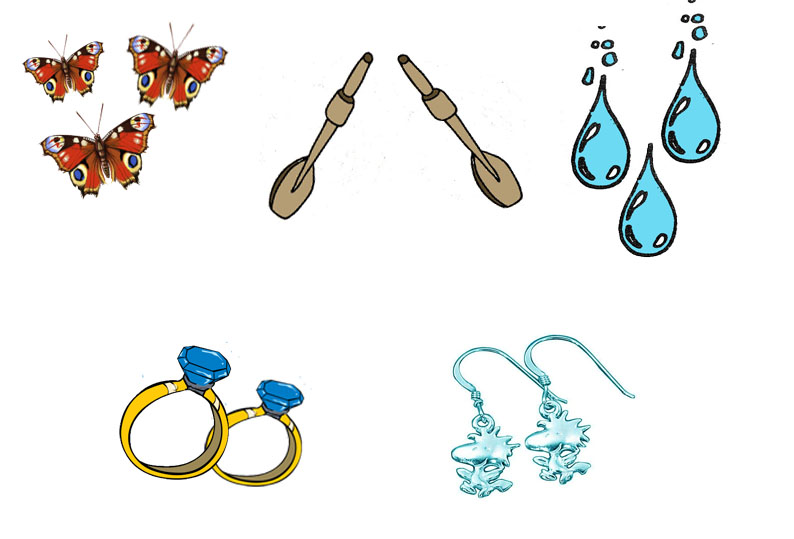 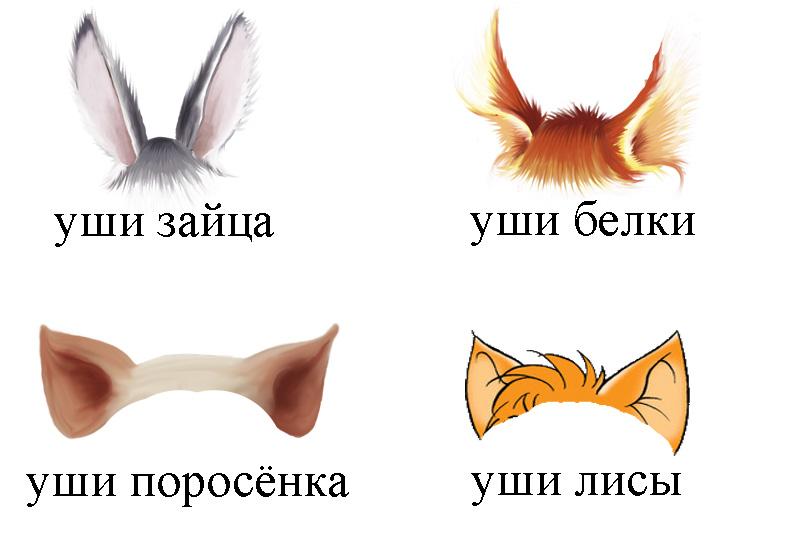 Обследование устной и письменной речи
БЛОК 1. ИССЛЕДОВАНИЕ СОСТОЯНИЯ УСТНОЙ РЕЧИ
СЕРИЯ 1. ИССЛЕДОВАНИЕ СОСТОЯНИЯ АРТИКУЛЯЦИОННОЙ МОТОРИКИ
Обследование устной и письменной речи
БЛОК 1. ИССЛЕДОВАНИЕ СОСТОЯНИЯ УСТНОЙ РЕЧИ
СЕРИЯ 2. ИССЛЕДОВАНИЕ СОСТОЯНИЯ ЗВУКОПРОИЗНОШЕНИЯ
Обследование устной и письменной речи
БЛОК 1. ИССЛЕДОВАНИЕ СОСТОЯНИЯ УСТНОЙ РЕЧИ
СЕРИЯ 3. ИССЛЕДОВАНИЕ СФОРМИРОВАННОСТИ  СЛОГОВОЙ СТРУКТУРЫ СЛОВА
Обследование устной и письменной речи
БЛОК 1. ИССЛЕДОВАНИЕ СОСТОЯНИЯ УСТНОЙ РЕЧИ
СЕРИЯ 4. ИССЛЕДОВАНИЕ СОСТОЯНИЯ ФОНЕМАТИЧЕСКОГО ВОСПРИЯТИЯ
Обследование устной и письменной речи
БЛОК 1. ИССЛЕДОВАНИЕ СОСТОЯНИЯ УСТНОЙ РЕЧИ
СЕРИЯ 5. ИССЛЕДОВАНИЕ СОСТОЯНИЯ ЯЗЫКОВОГО А, С, П
Обследование устной и письменной речи
БЛОК 1. ИССЛЕДОВАНИЕ СОСТОЯНИЯ УСТНОЙ РЕЧИ
СЕРИЯ 5. ИССЛЕДОВАНИЕ СОСТОЯНИЯ ЯЗЫКОВОГО А, С, П
Обследование устной и письменной речи
БЛОК 1. ИССЛЕДОВАНИЕ СОСТОЯНИЯ УСТНОЙ РЕЧИ
СЕРИЯ 6. ИССЛЕДОВАНИЕ СОСТОЯНИЯ ФУНКЦИИ СЛОВОИЗМЕНЕНИЯ
Обследование устной и письменной речи
БЛОК 1. ИССЛЕДОВАНИЕ СОСТОЯНИЯ УСТНОЙ РЕЧИ
СЕРИЯ 7. ИССЛЕДОВАНИЕ СОСТОЯНИЯ ФУНКЦИИ СЛОВООБРАЗОВАНИЯ
Обследование устной и письменной речи
БЛОК 1. ИССЛЕДОВАНИЕ СОСТОЯНИЯ УСТНОЙ РЕЧИ
СЕРИЯ 8. ИССЛЕДОВАНИЕ СОСТОЯНИЯ ЛЕКСИЧЕСКОГО КОМПОНЕНТА РЕЧИ
Обследование устной и письменной речи
БЛОК 1. ИССЛЕДОВАНИЕ СОСТОЯНИЯ УСТНОЙ РЕЧИ
СЕРИЯ 9. ИССЛЕДОВАНИЕ СВЯЗНОЙ РЕЧИ
Обследование устной и письменной речи
БЛОК 2. ИССЛЕДОВАНИЕ СОСТОЯНИЯ чтения и письма
СЕРИЯ 10. ИССЛЕДОВАНИЕ НАВЫКА ПИСЬМА
Обследование устной и письменной речи
БЛОК 2. ИССЛЕДОВАНИЕ СОСТОЯНИЯ чтения и письма
СЕРИЯ 11. ИССЛЕДОВАНИЕ НАВЫКА ЧТЕНИЯ
Направления и особенности коррекционной работы  __________учебный год
Результаты логопедического обследования
Результаты логопедического обследования